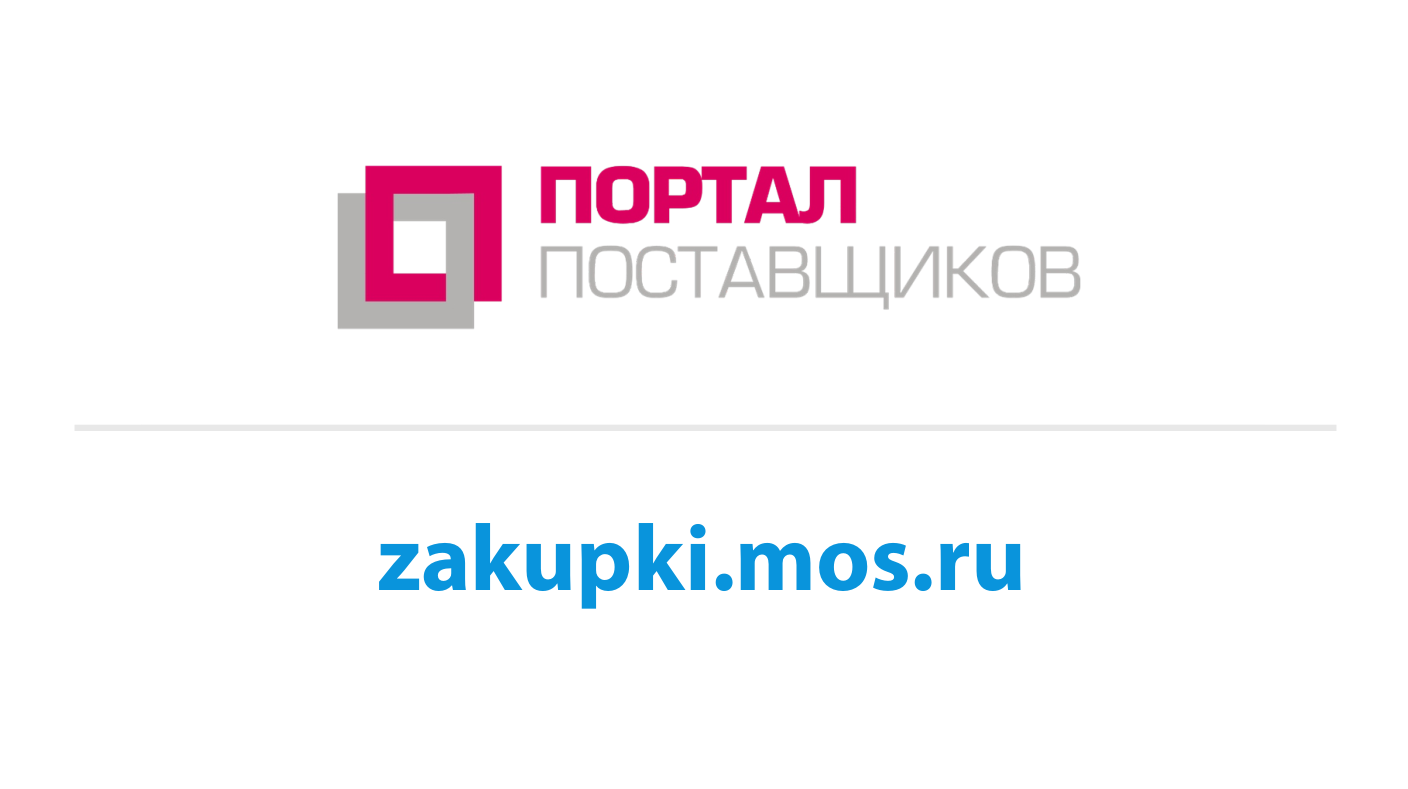 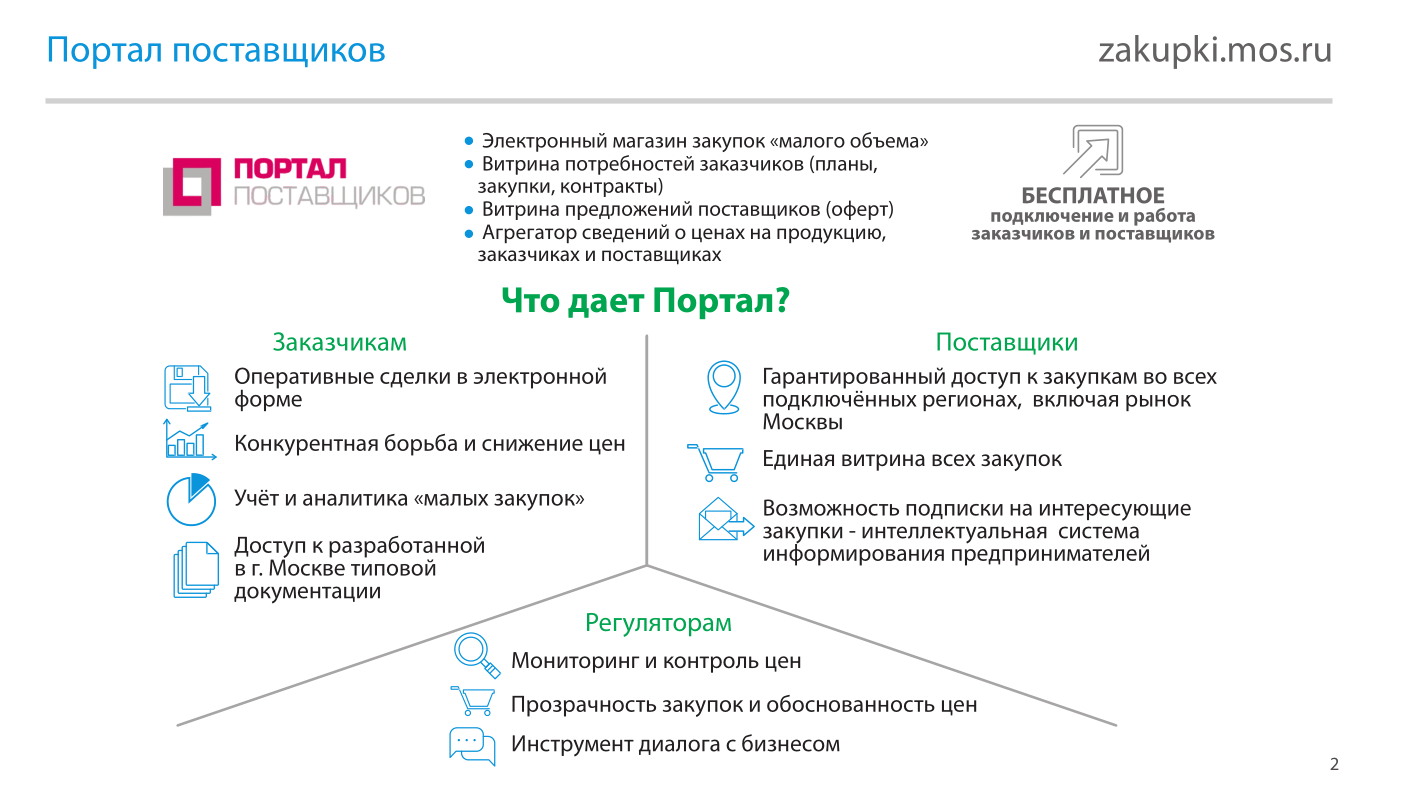 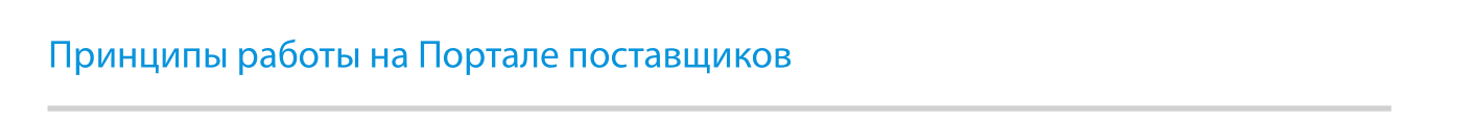 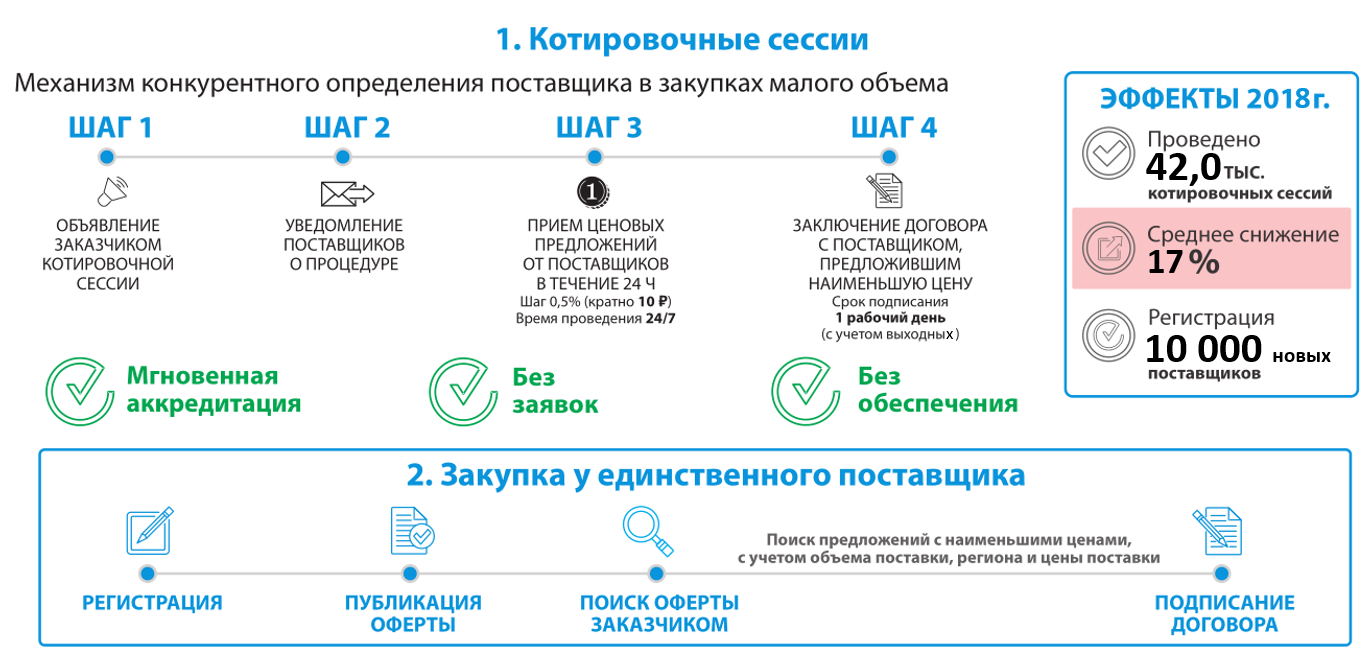 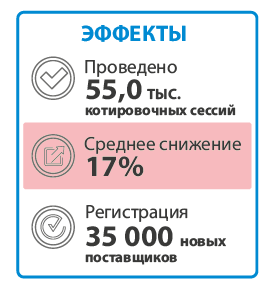 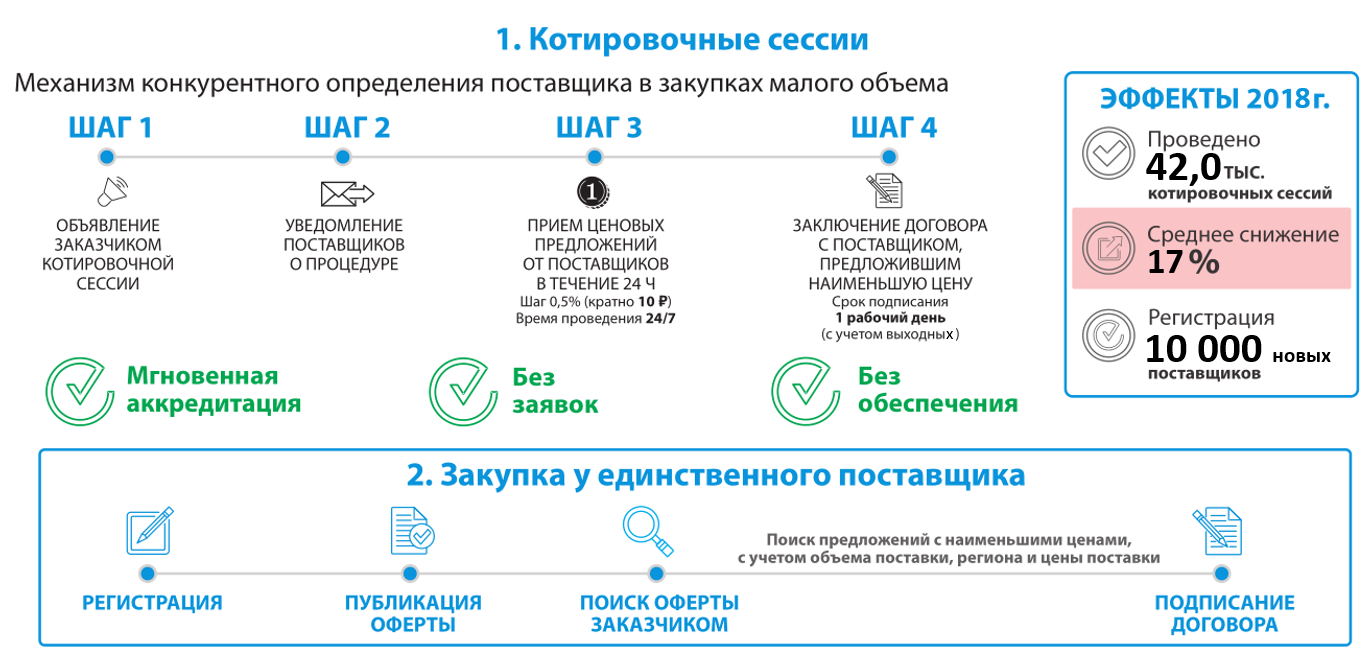 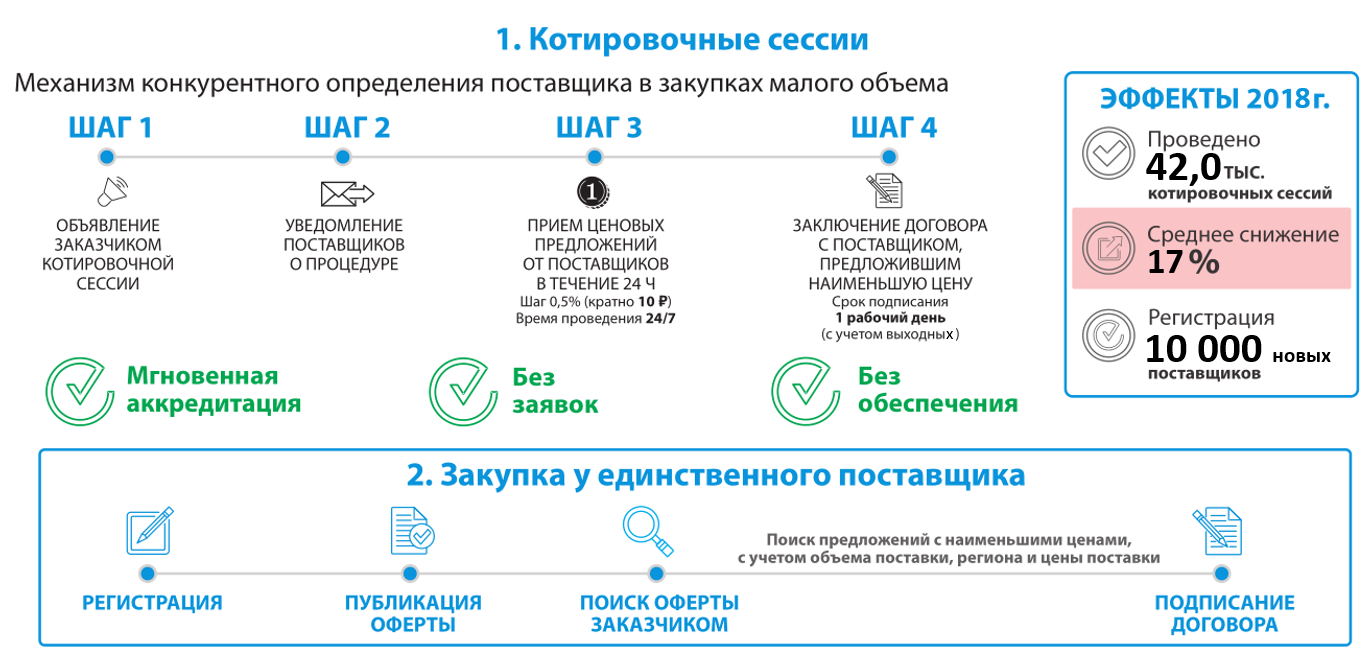 77,6
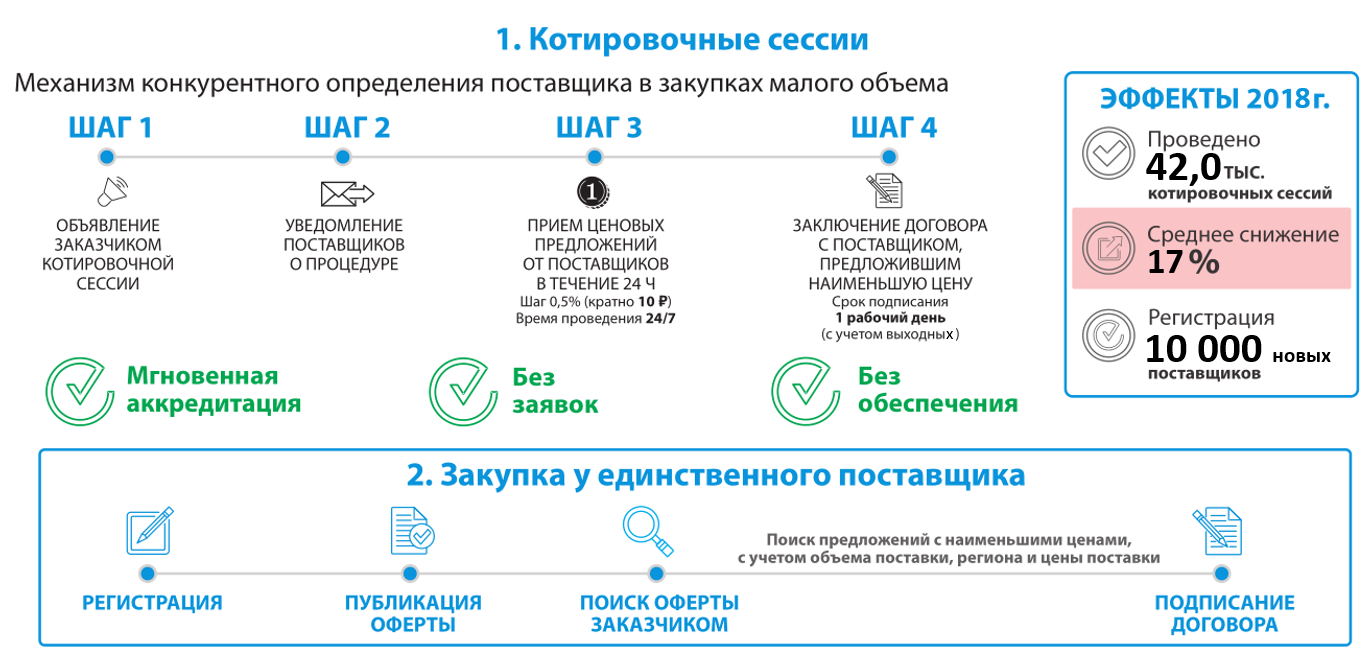 18%
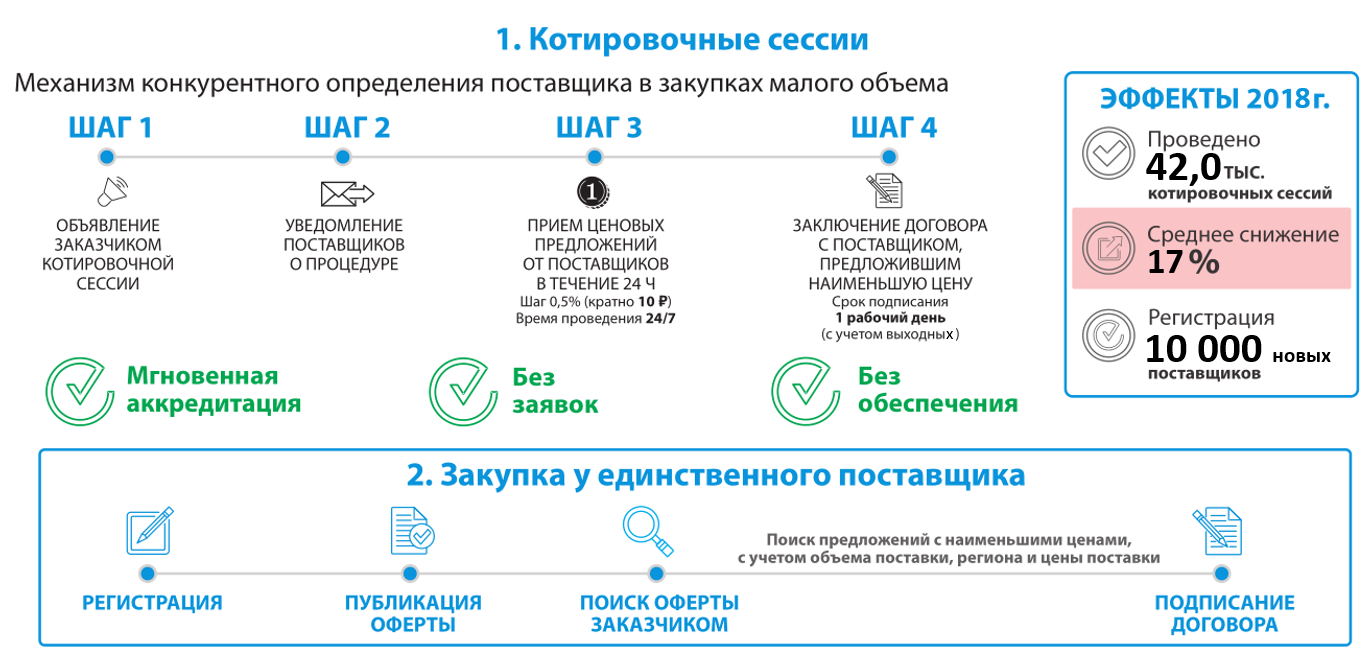 49 000
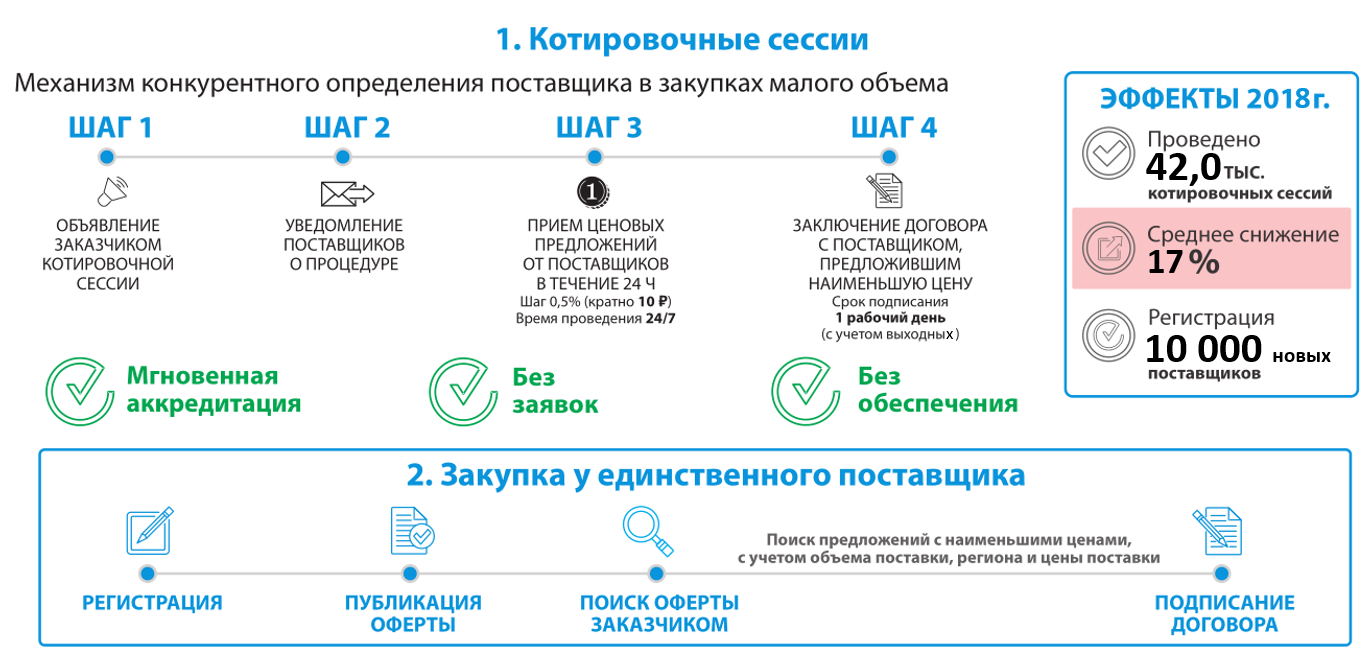 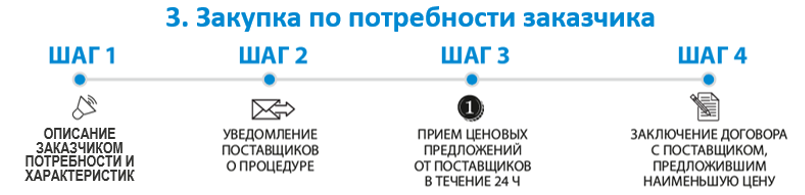 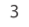 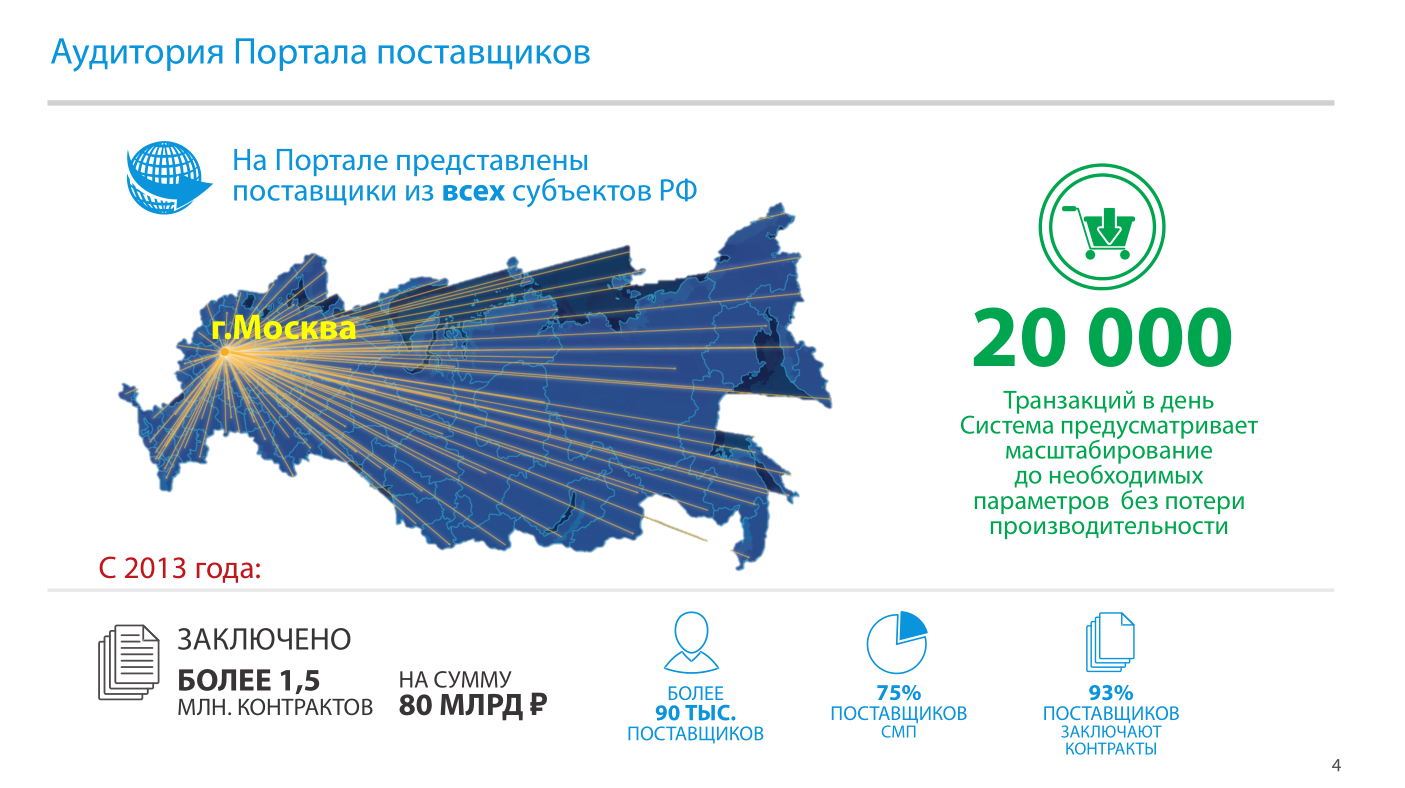 1,7
86
90
97
129
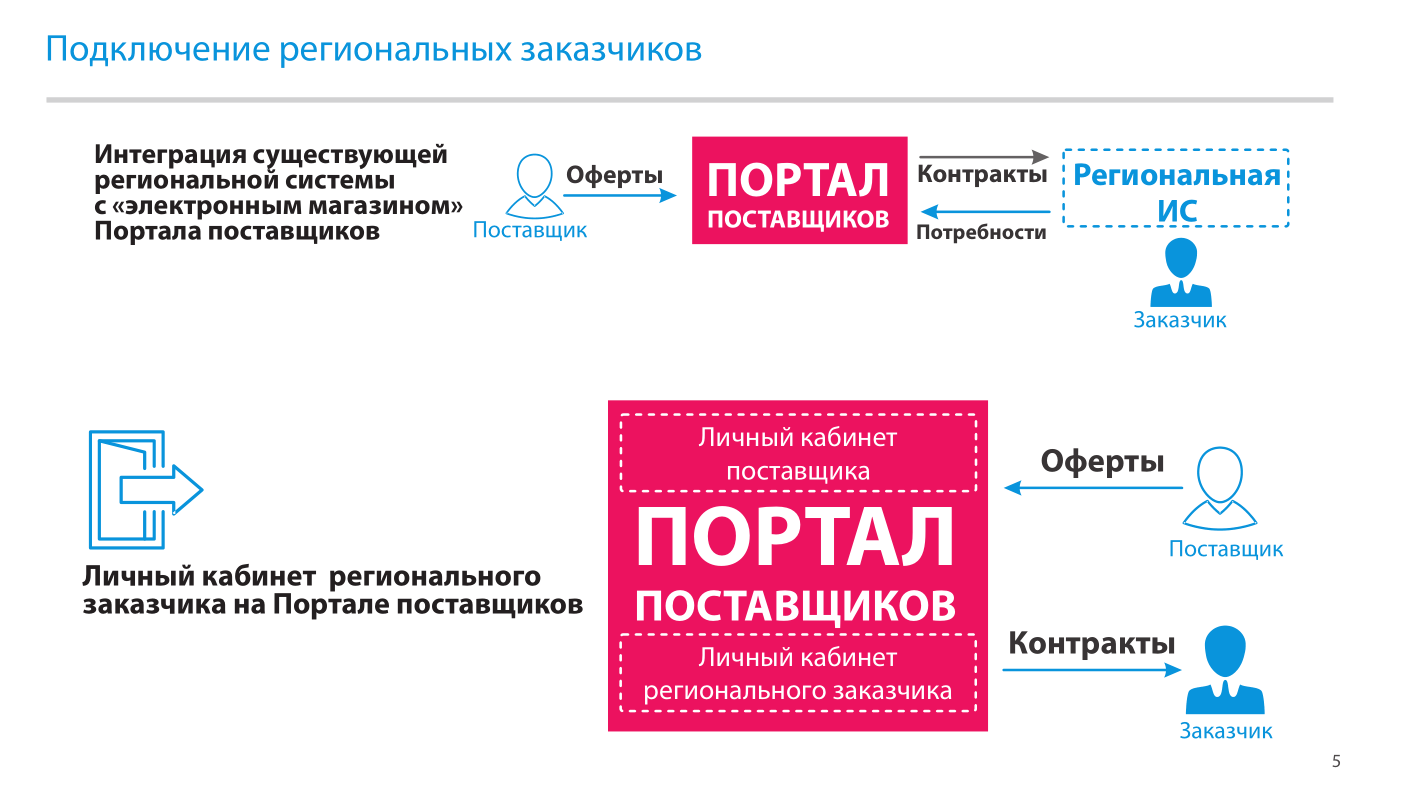